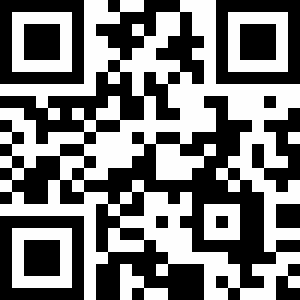 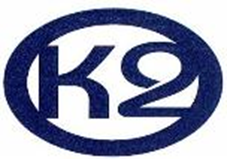 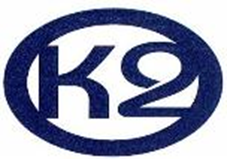 CONTACT TO :
Shahbir Din
Operations Director
E: sd@saafins.com
M: 07340491876
T: 020 3509 9240
Sweater Factory in MN
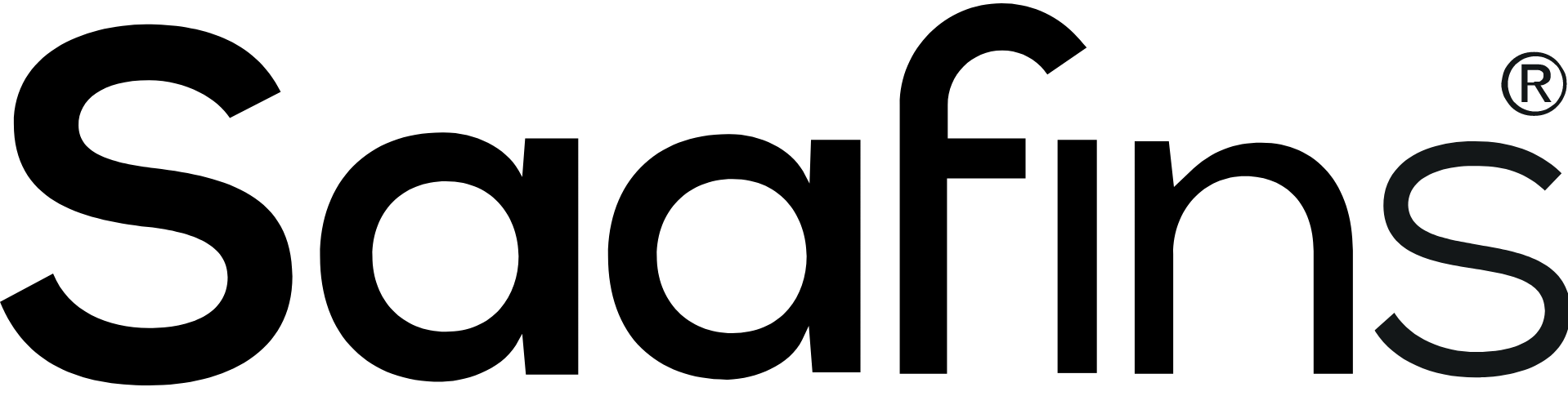 Collaboration with
Collaboration with
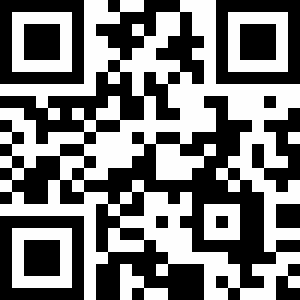 CONTACT TO :
Shahbir Din
Operations Director
E: sd@saafins.com
M: 07340491876
T: 020 3509 9240
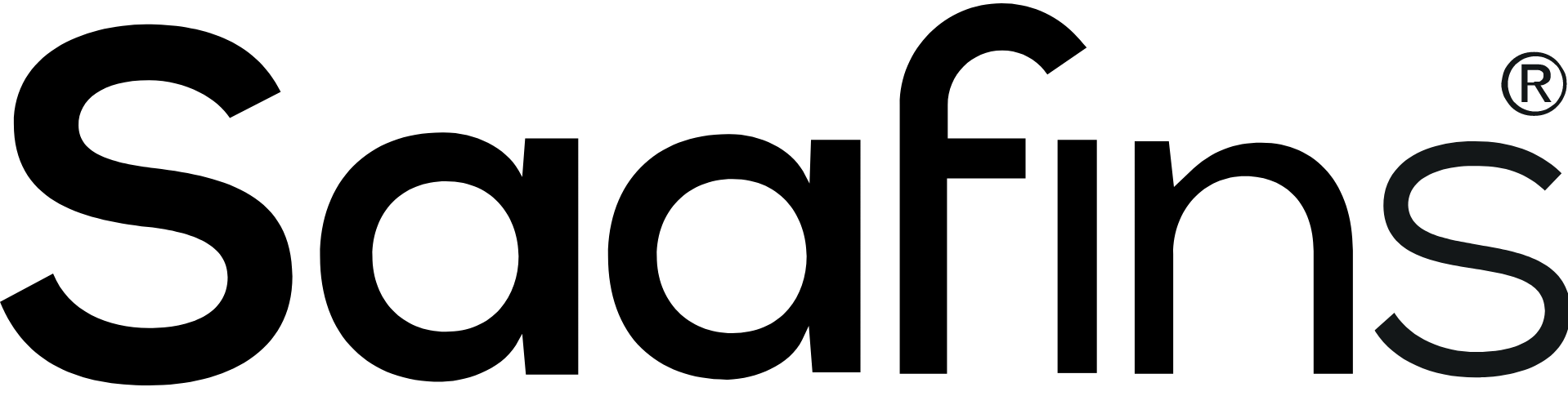 Sweater Factory in MN